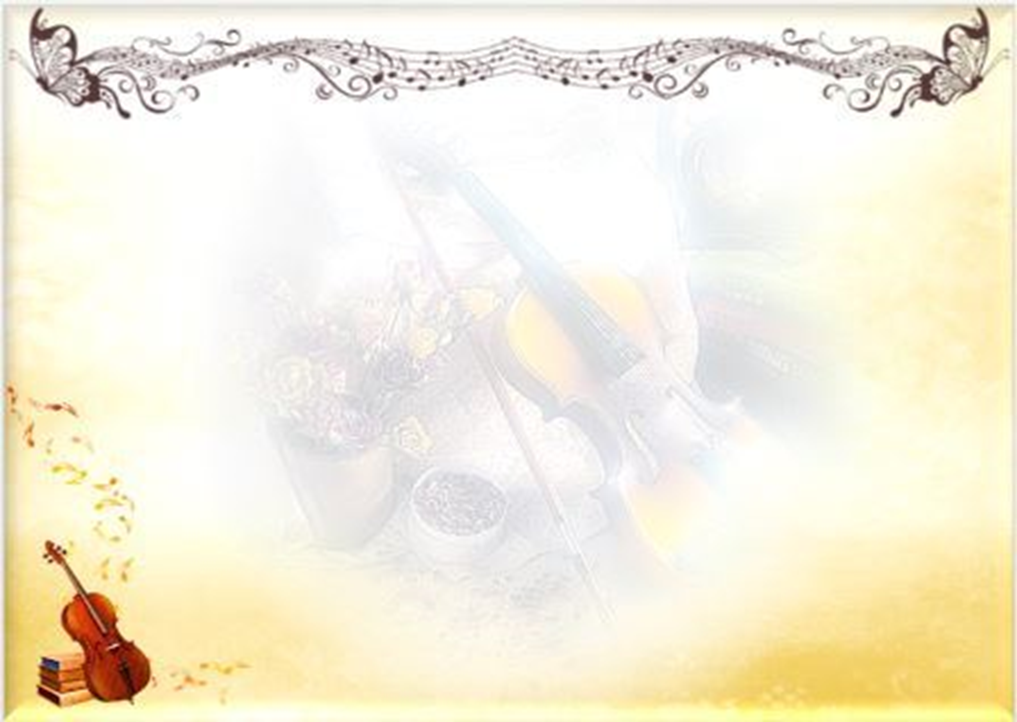 Тема : «Развитие творческих способностейдошкольников в процессе музыкальной деятельности»
Материал подготовила
Герасименко Н.Г
музыкальный руководитель
МБДОУ МО г.Краснодар
«Детский сад № 160»
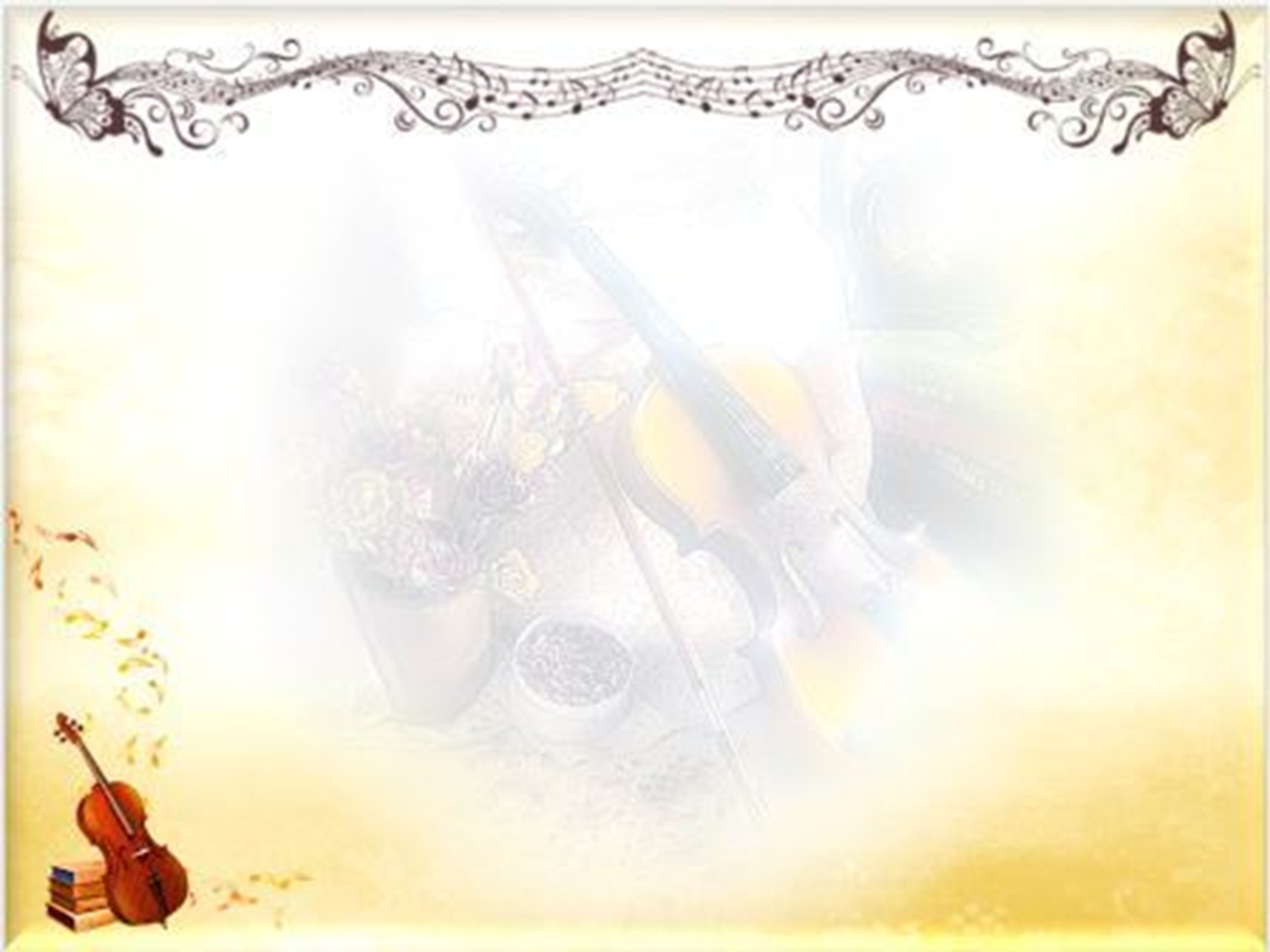 Актуальность
Музыкальное искусство играет огромную роль в процессе воспитания духовности, развития эмоциональной и познавательной сторон личности человека.
     Формирование личности через искусство, воспитание человека, способного ценить, творчески усваивать и приумножать ценности родной и мировой культуры, - одна из актуальных задач дошкольного образования.
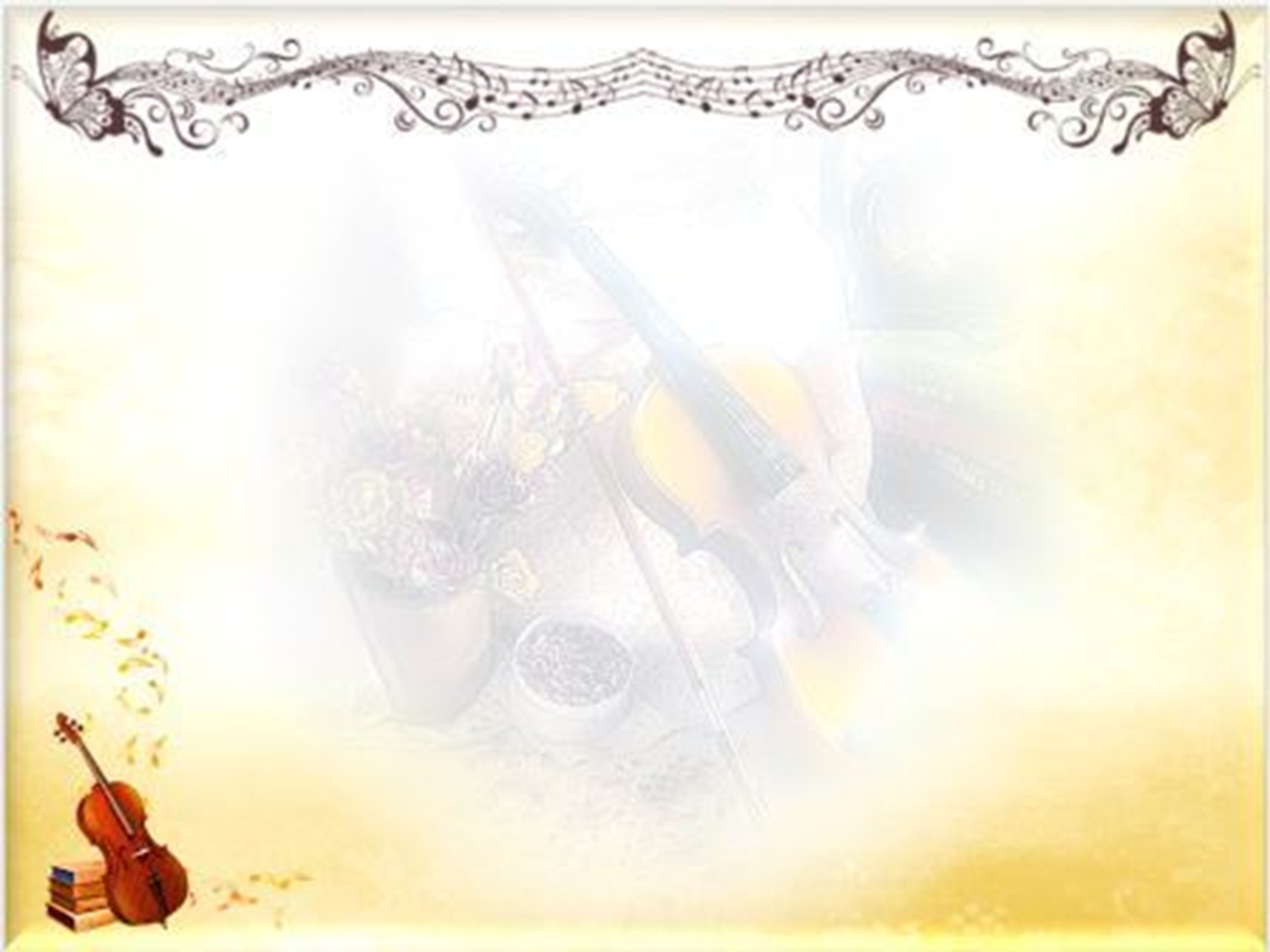 Цель работы:
Развитие творческих способностей  дошкольников на основе музыкально - игрового творчества.
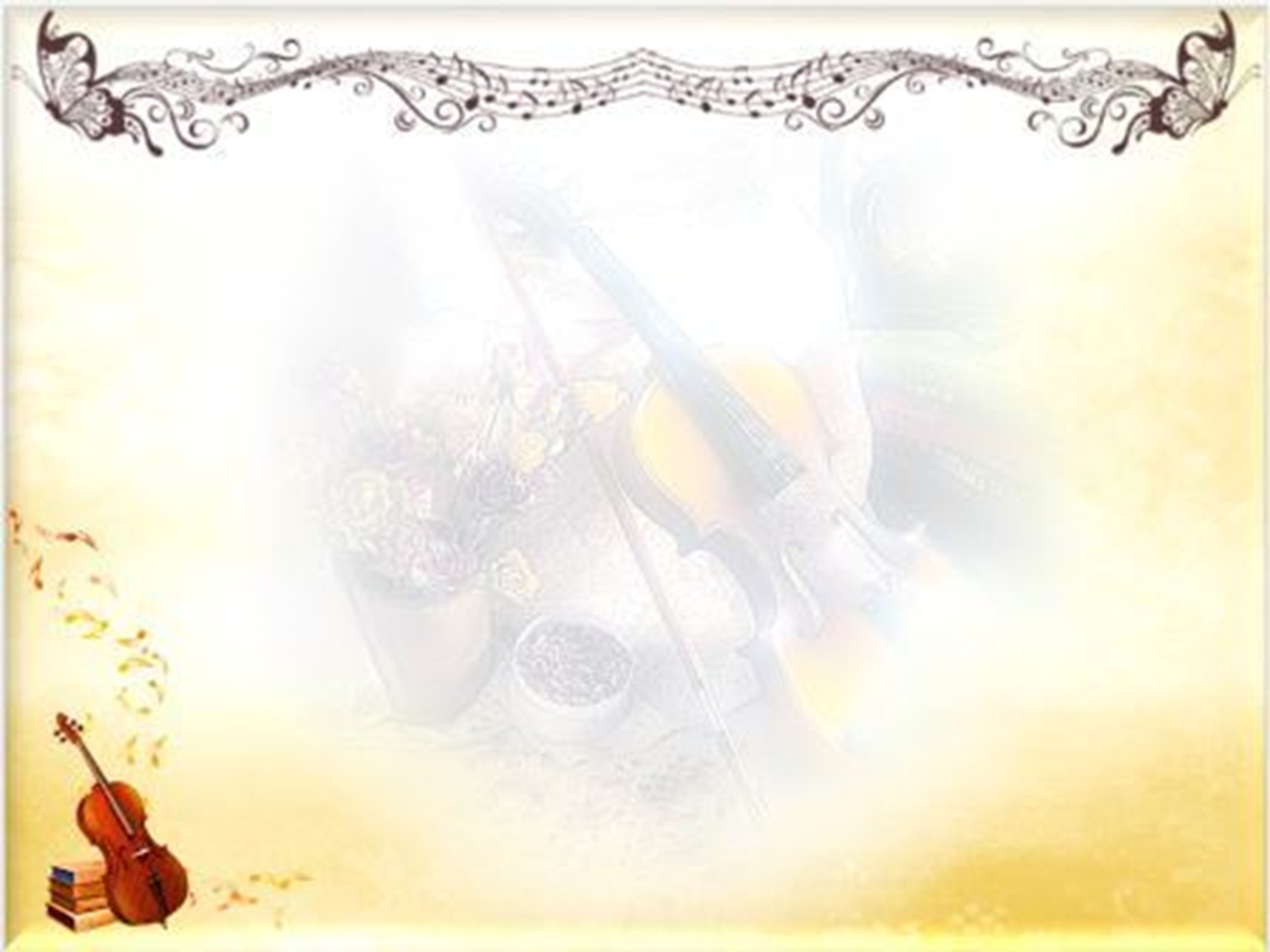 Задачи:
Воспитательные:
формировать  музыкальную культуру  детей и их родителей,
воспитывать желание принимать участие в проведении музыкальных праздников и мероприятий.
Образовательные:
побуждать  детей  выражать  свои  музыкальные  впечатления  в  исполнительской  и  творческой  деятельности,
побуждать  дошкольников  к  различным  проявлениям  творчества:  музыкально –    ритмические  движения, певческие  импровизации,  игра  на  детских  музыкальных  инструментах.
Развивающие:
развивать творческое воображение,
развивать природную музыкальность детей.
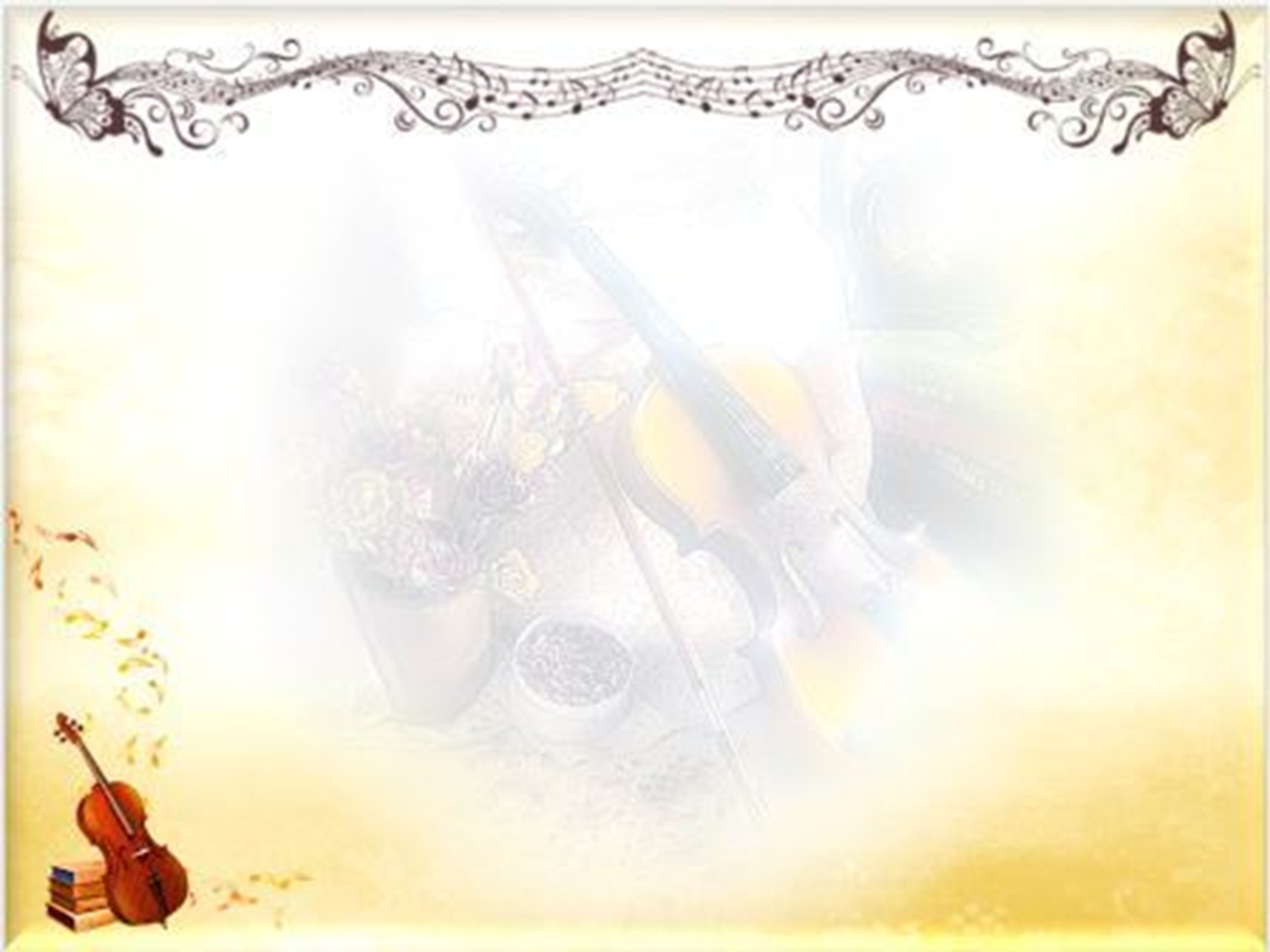 «Музыкально-игровое творчество»Помогает детям проявить себя в песенных, танцевальных и инструментальных импровизациях.
Восприятие
Музыкально- игровое творчество
Пение
Музыкально- ритмические движения
Игра на музыкальных инструментах
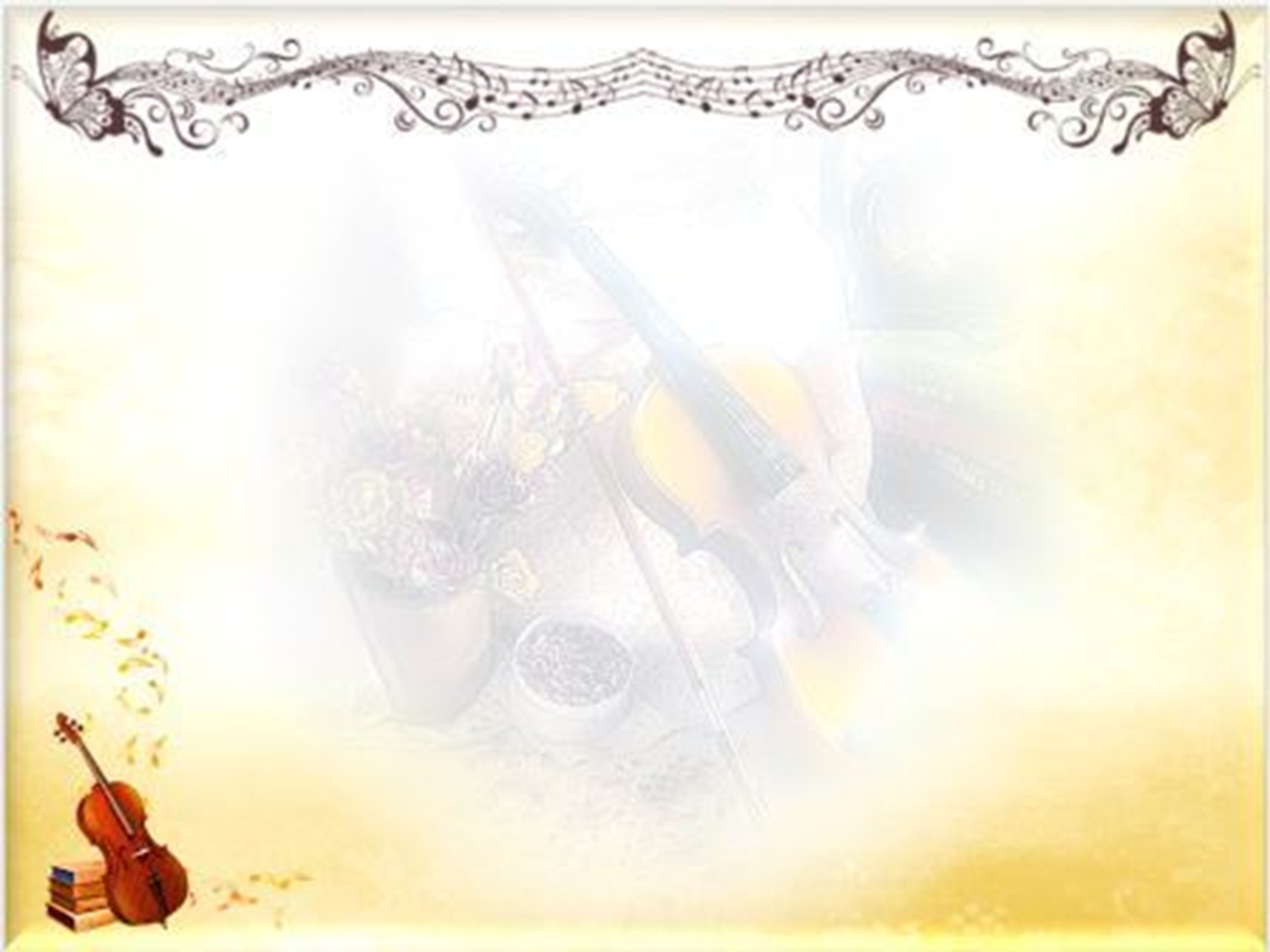 «Песенное творчество»- это умение детей импровизировать простейшие мелодии.
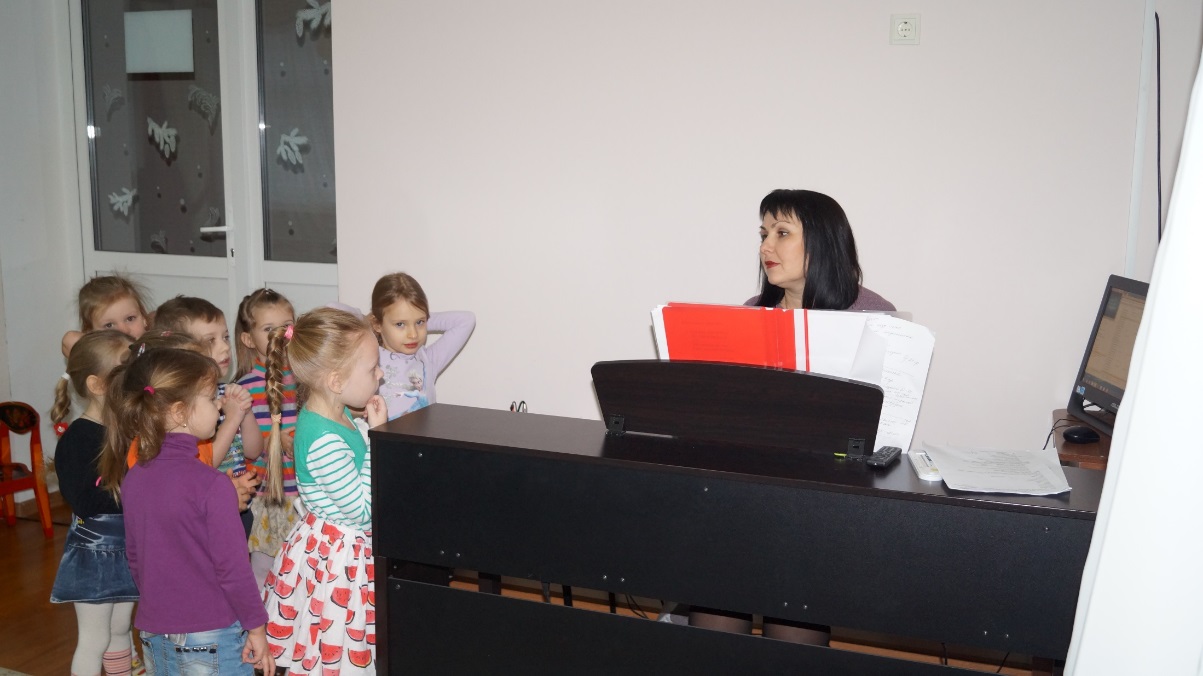 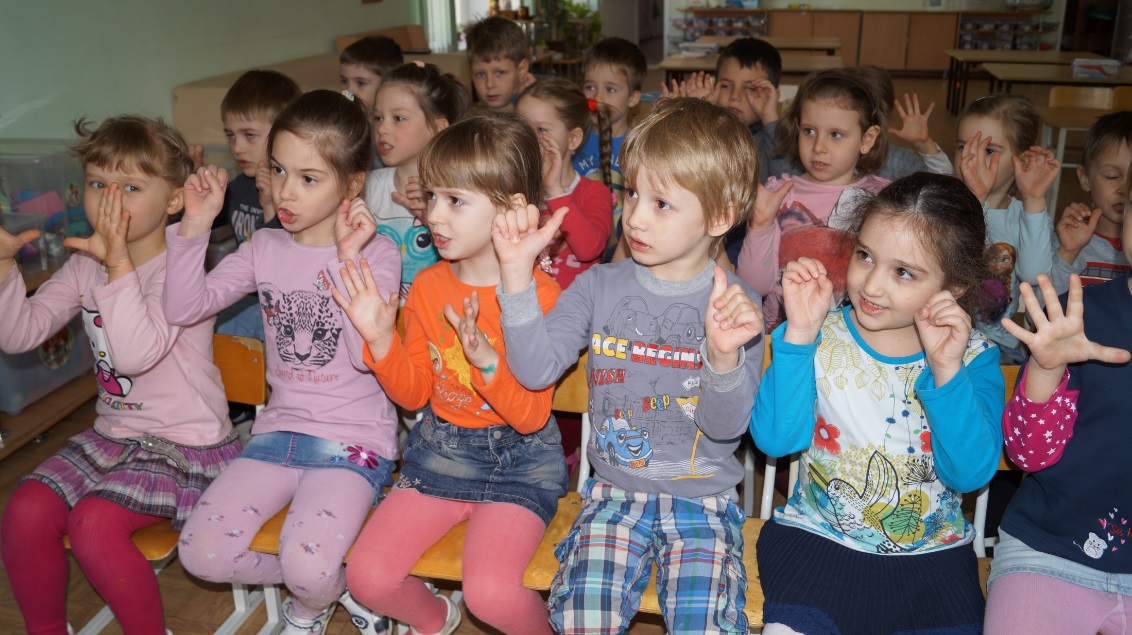 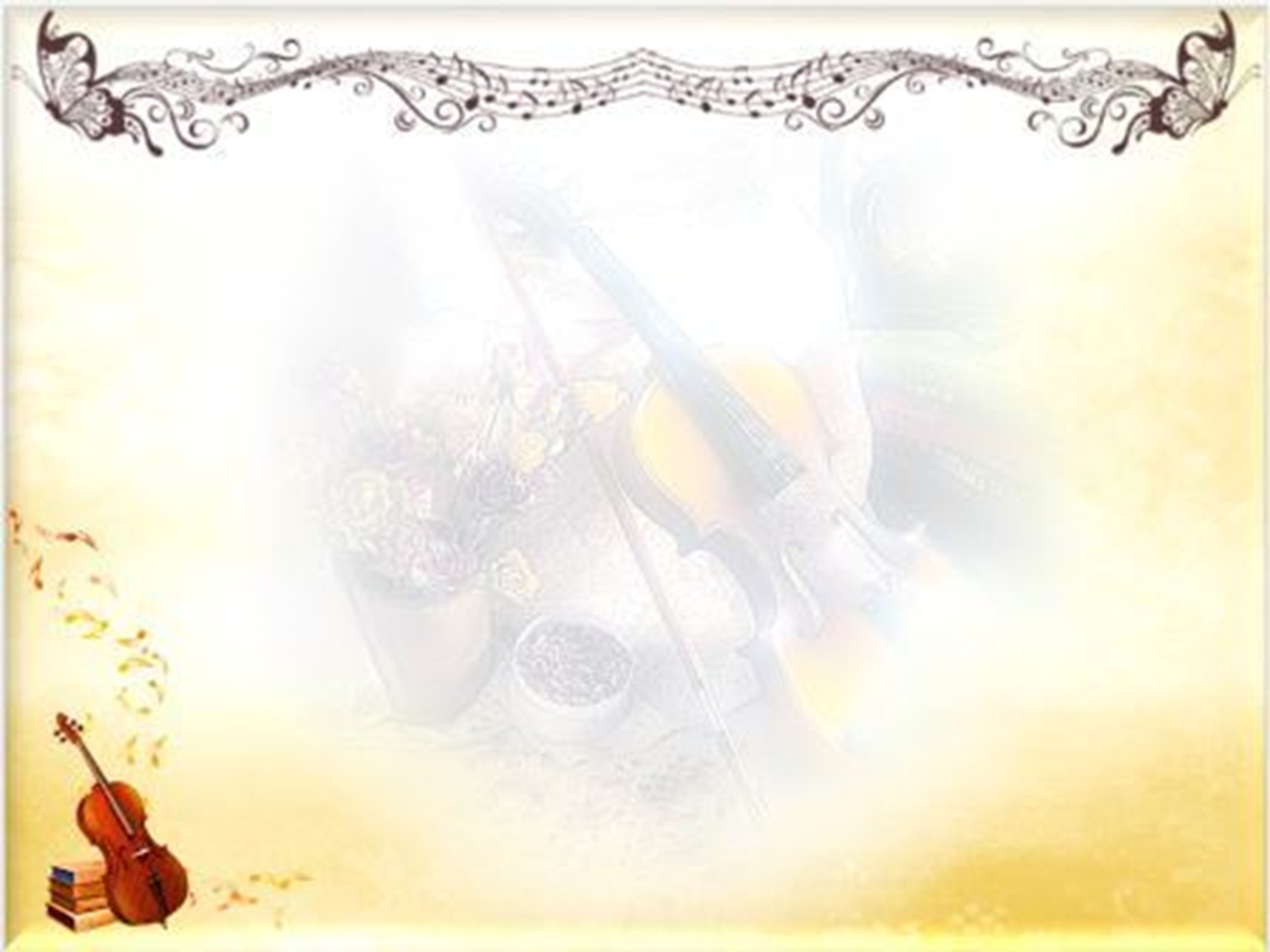 «Танцевальное творчество»- это умение детей комбинировать из знакомых элементов танца новые композиции.
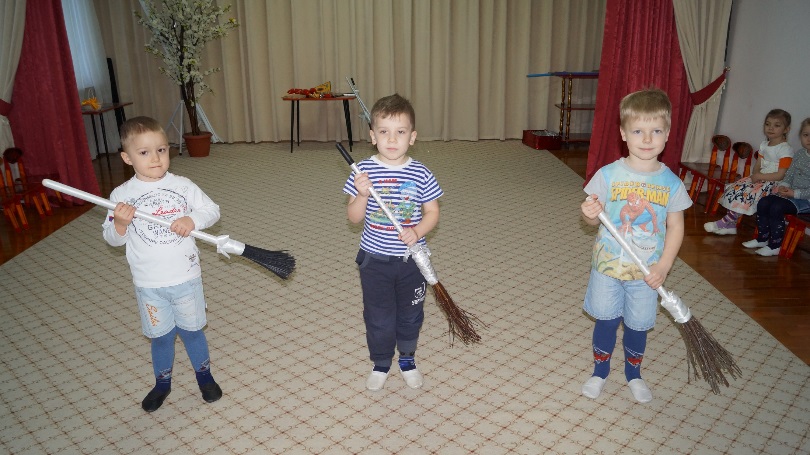 ПЛЯСКИ ПО ПОКАЗУ 
ПЕДАГОГА
ПЛЯСКИ
С ЗАФИКСИРОВАННЫМИ
 ДВИЖЕНИЯМИ
Танцевальное 
творчество
ПЕРЕПЛЯСЫ
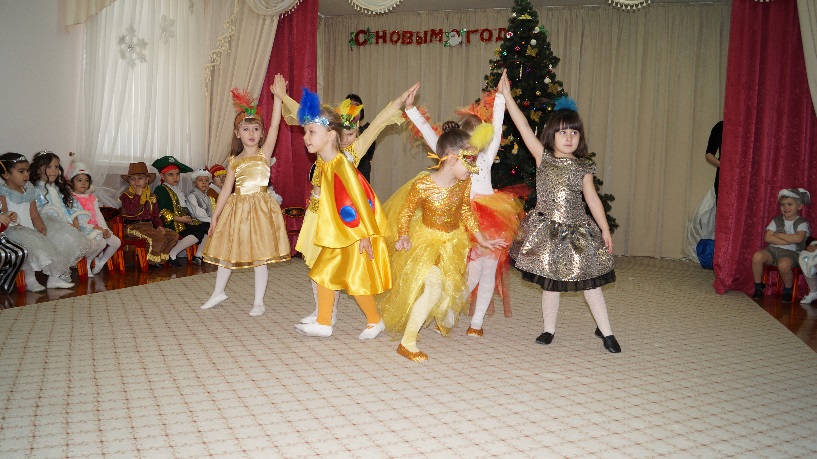 ПРИДУМЫВАНИЕ ТАНЦЕВАЛЬНЫХ   КОМПОЗИЦИЙ
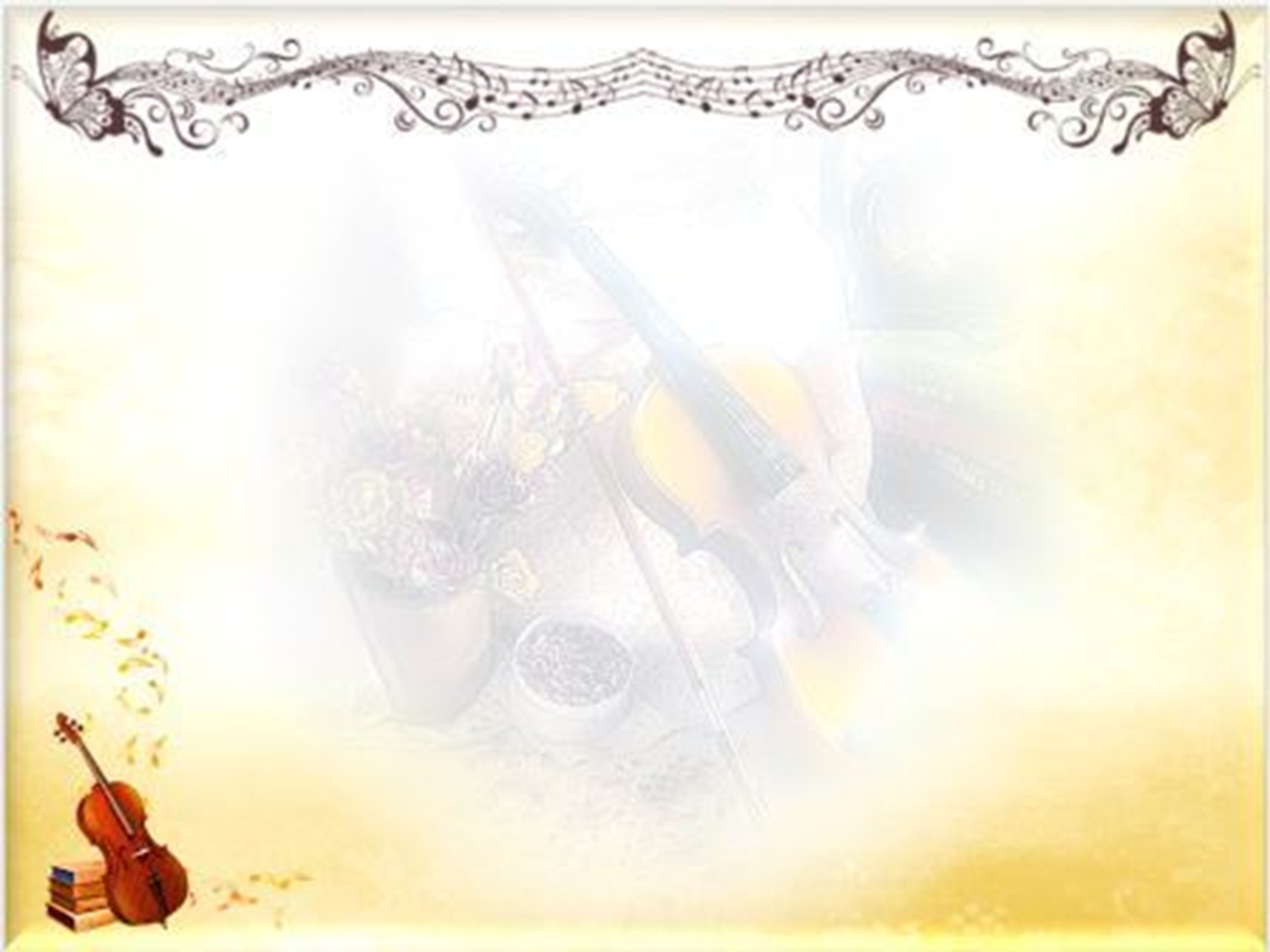 «Музыкально-игровое творчество»- это умение самостоятельно находить способы воплощения музыкально-игровых образов.
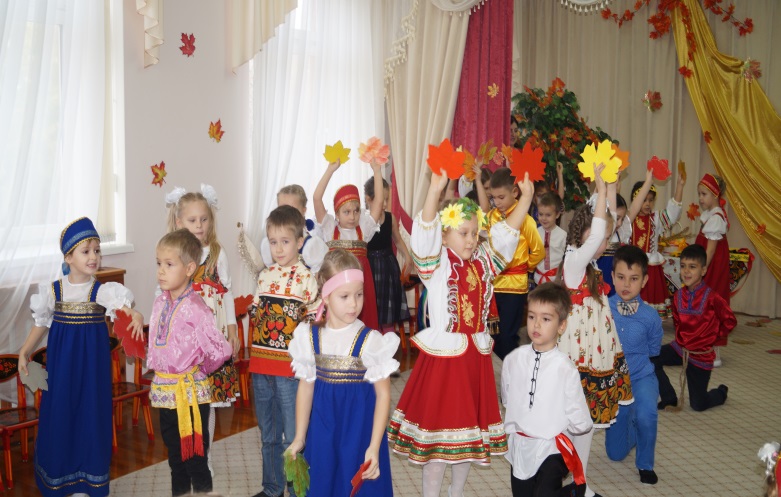 Передача образов отдельных персонажей
Изменение образа со сменой характера музыки
Игры с развёрнутым театральным действием
Музыкально- игровое творчество
Импровизация музыкально- игрового образа
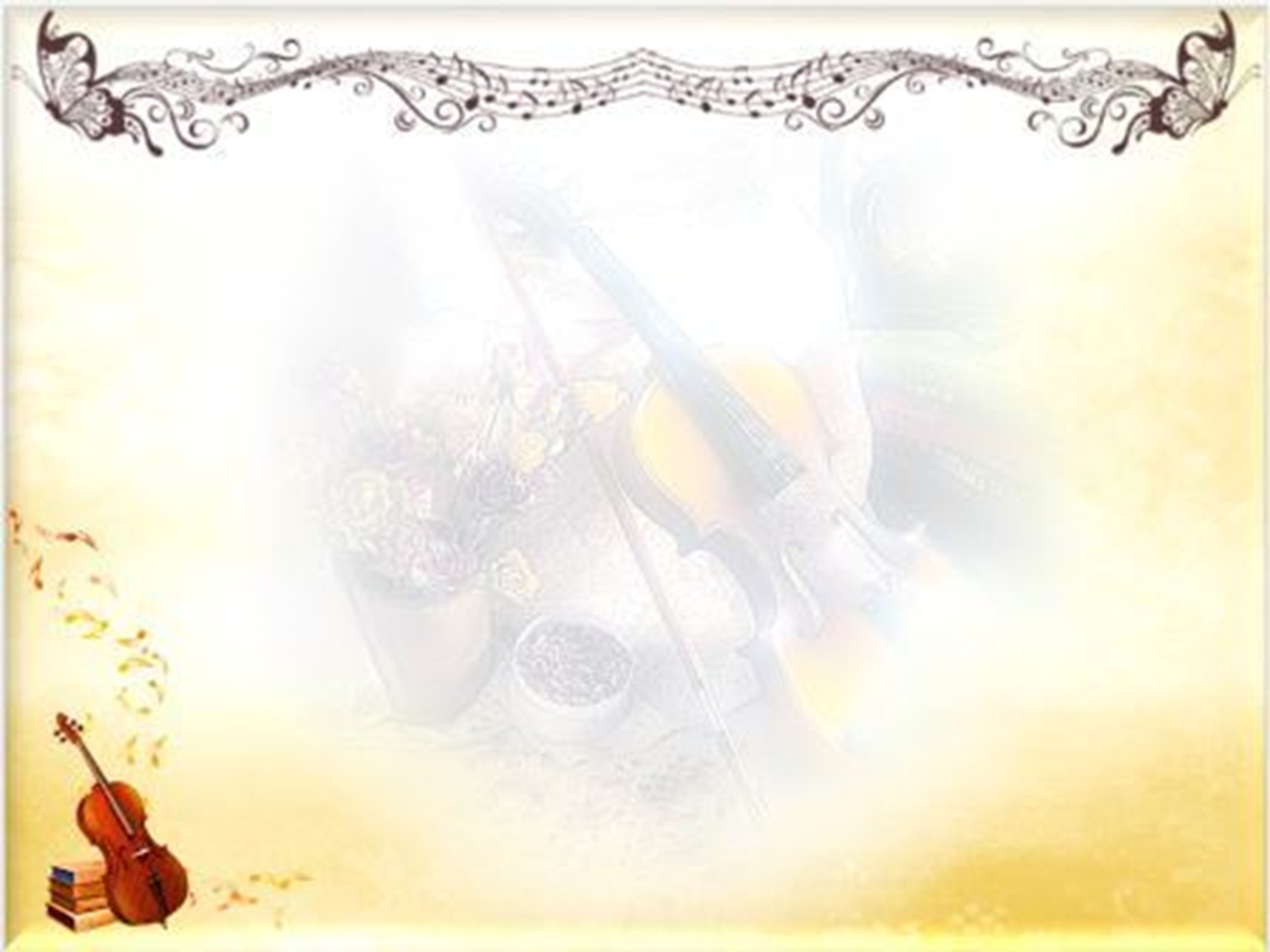 «Музыкально-дидактическая игра»  Способствует формированию у детей музыкальных способностей, развивает чувство ритма и слух.
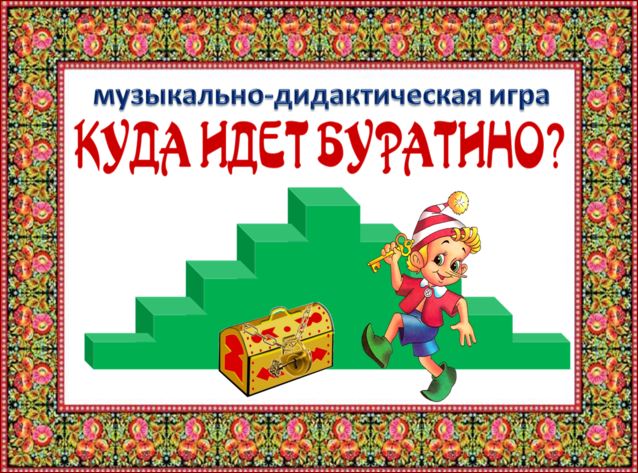 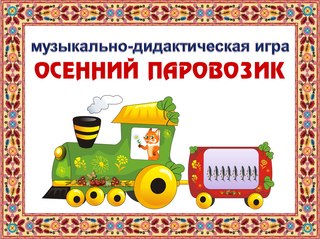 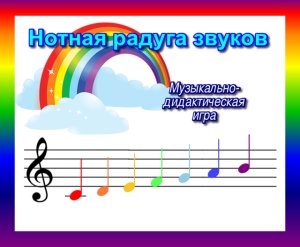 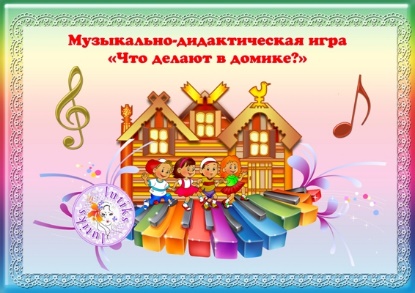 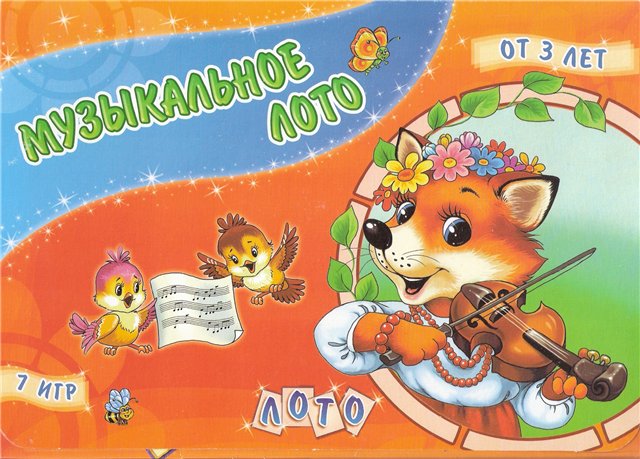 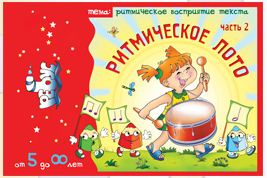 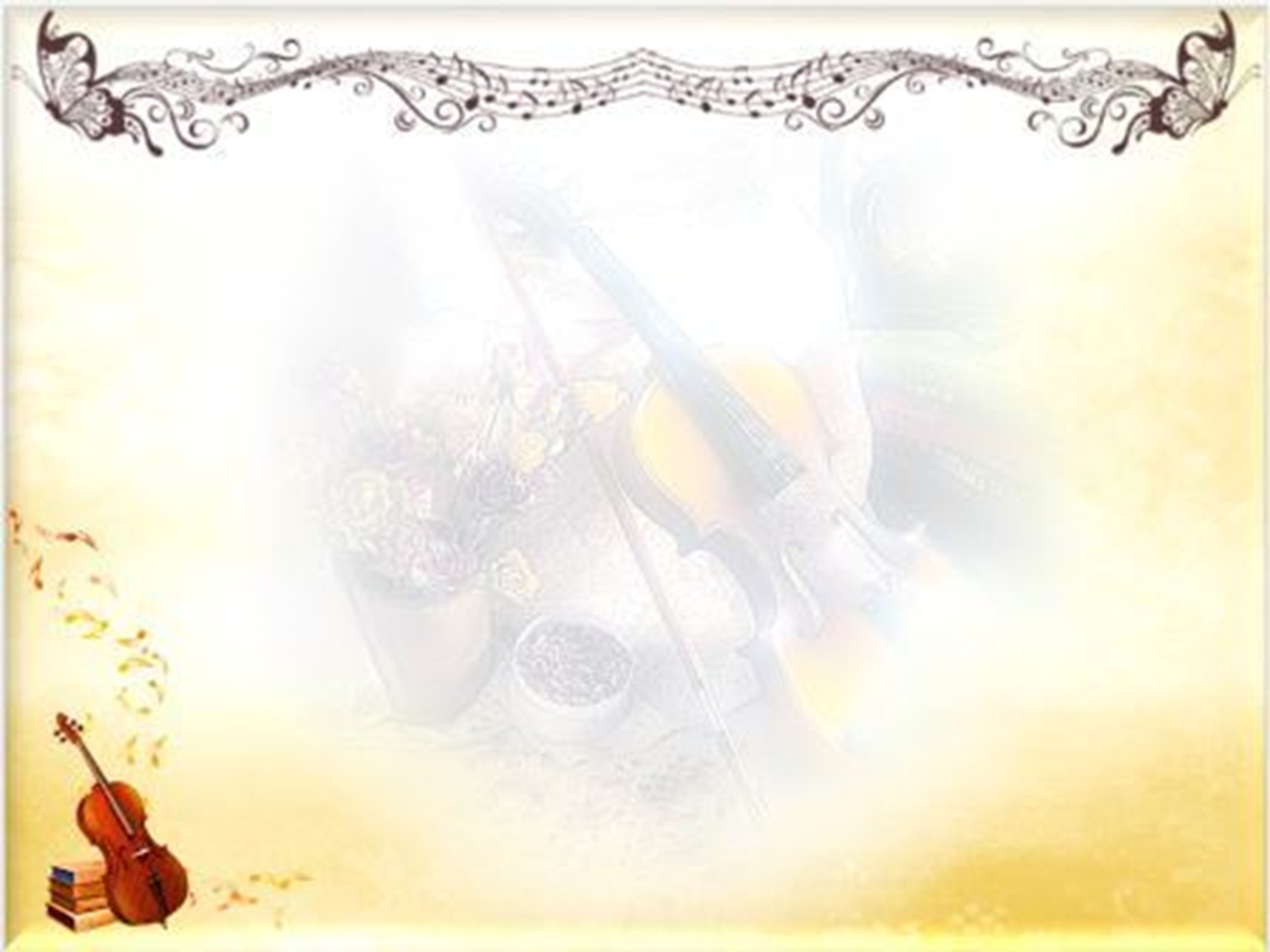 «Игра на детских музыкальных инструментах»Обогащает музыкальные впечатления и развивает музыкальные способности дошкольников.
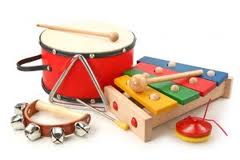 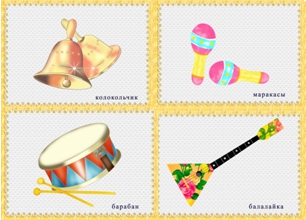 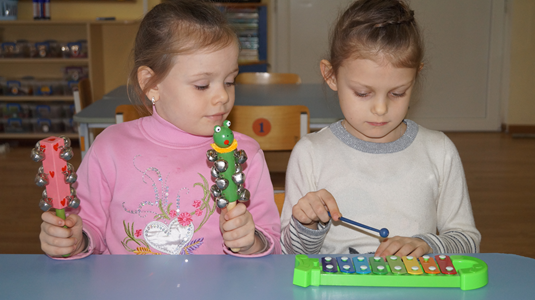 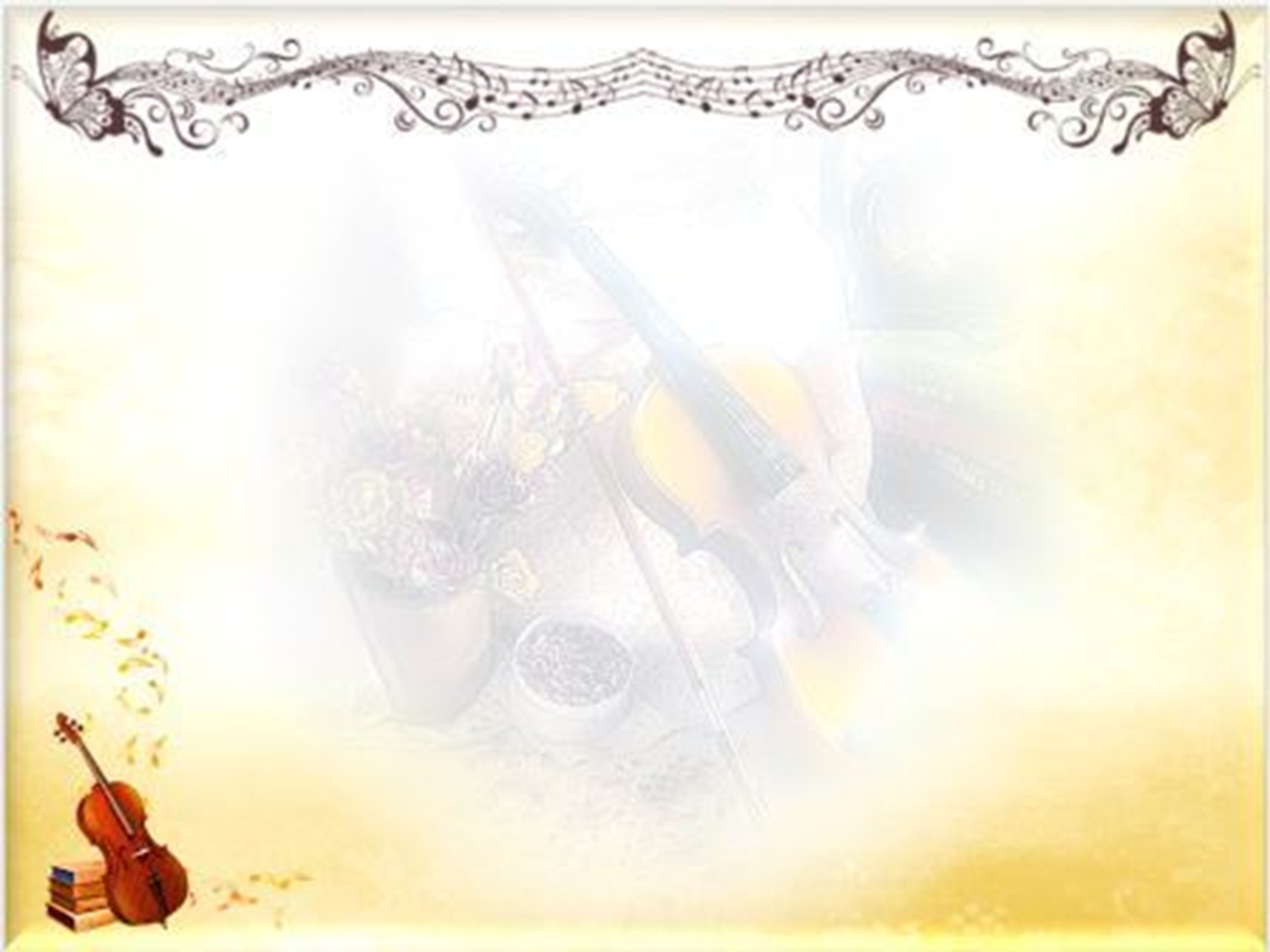 «Инструментальное творчество»Владение навыками игры на музыкальных инструментах обеспечивает успешное инструментальное творчество..
Знакомство с музыкальными инструментами
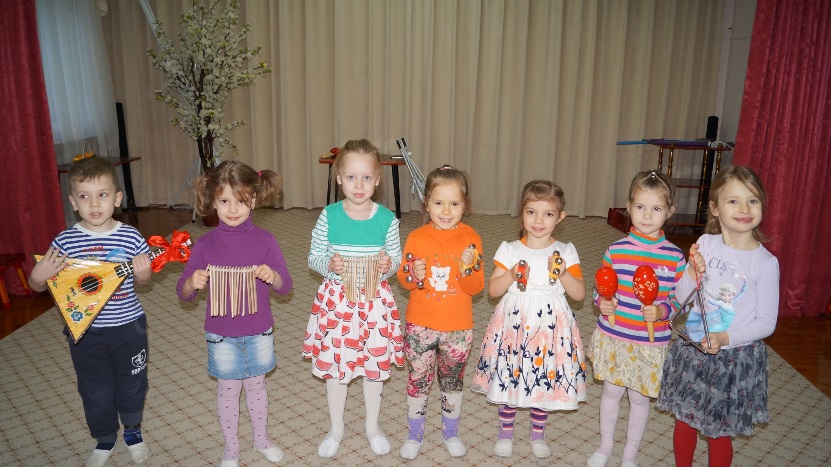 Обучение приёмам звукоизвлечения
Импровизационное музицирование
Игра в ансамбле
Инструментальная импровизация
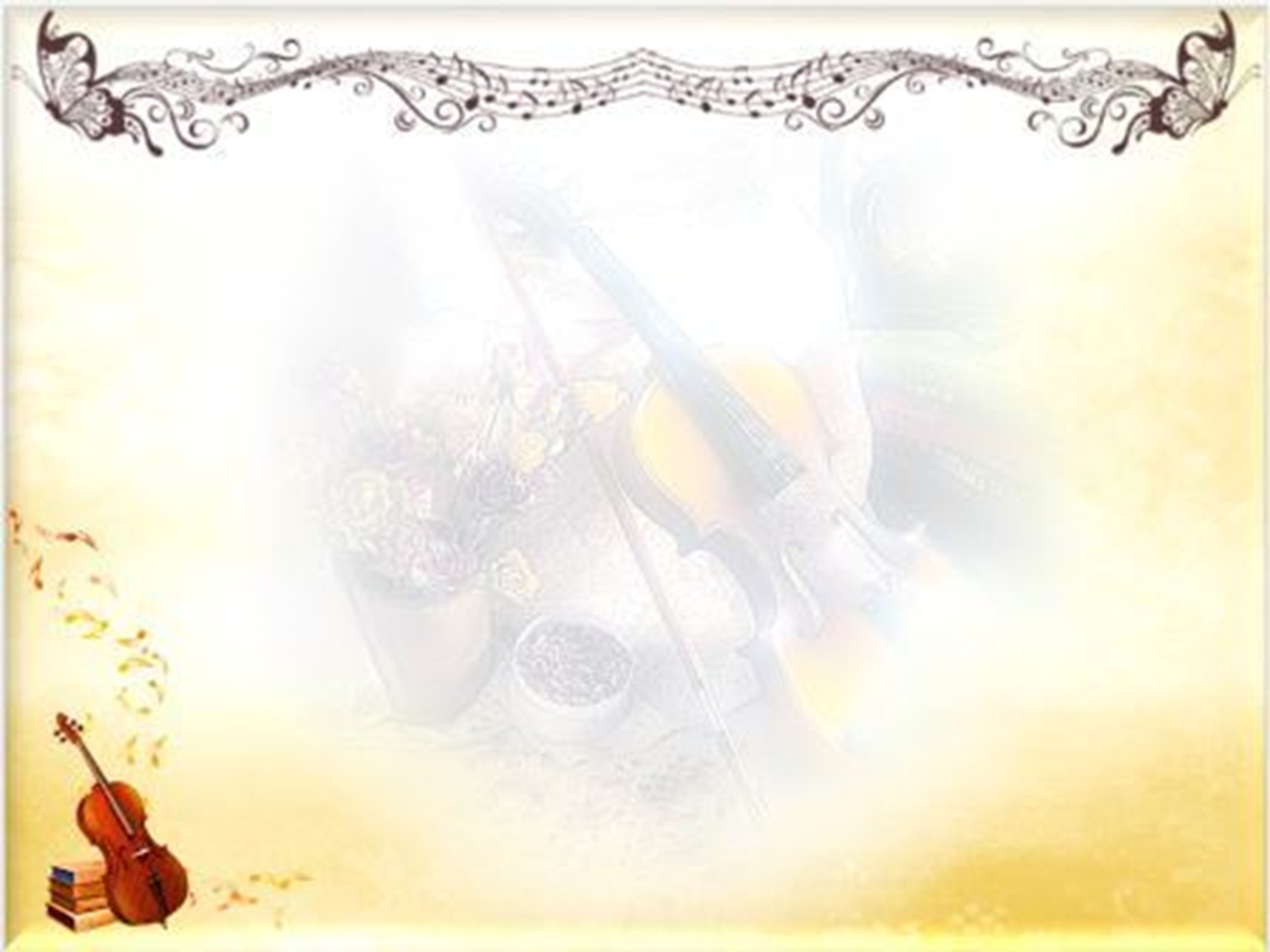 Работа с родителями:
Анкетирование «Музыка в вашей жизни»
Обучение пальчиковым играм.
Консультации «Пойте детям перед сном», «Музыкальное воспитание в кругу семьи»
Создание информационных буклетов.
Рекомендации для родителей:
Слушать дома с детьми детские музыкальные произведения, классическую музыку, аудиосказки в сопровождении симфонического оркестра,
Посещать детские театры, клубы, ходить на концерты,
Беседовать с детьми о понравившихся музыкальных произведениях, театральных постановках, концертах и др.
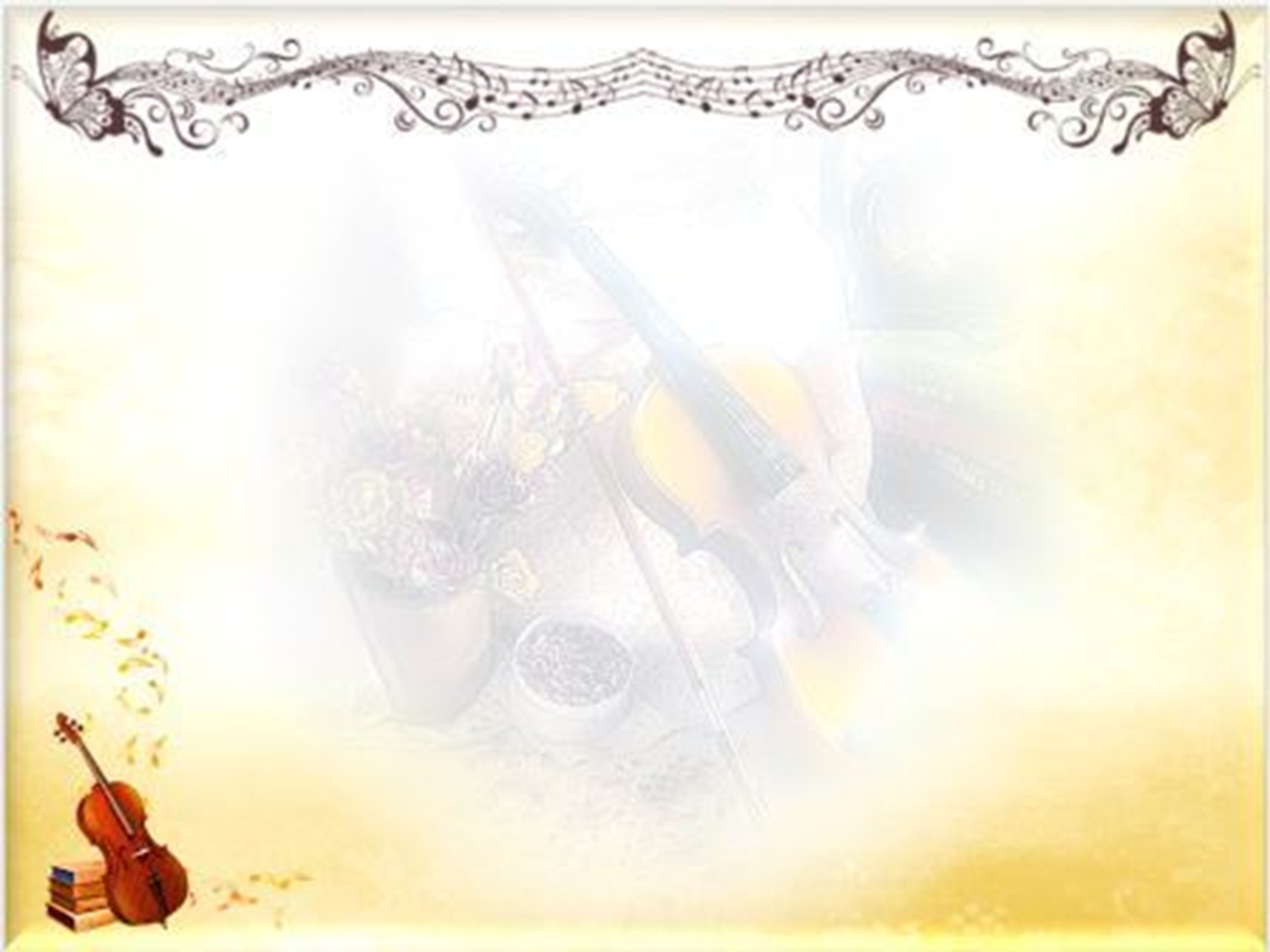 Условия для успешного  развития творческих способностей детей:
Необходимо окружить ребёнка такой средой и такой системой отношений, которые стимулировали бы его самую разнообразную музыкальную деятельность.
Соблюдение принципа свободы
Методы обучения должны находиться в соответствии с поставленными целями обучения.
Оснащение музыкального  творчества как в детском саду, так и в семье музыкальным сопровождением, разнообразными костюмами и атрибутами, пространством для танцев, детскими музыкальными инструментами.
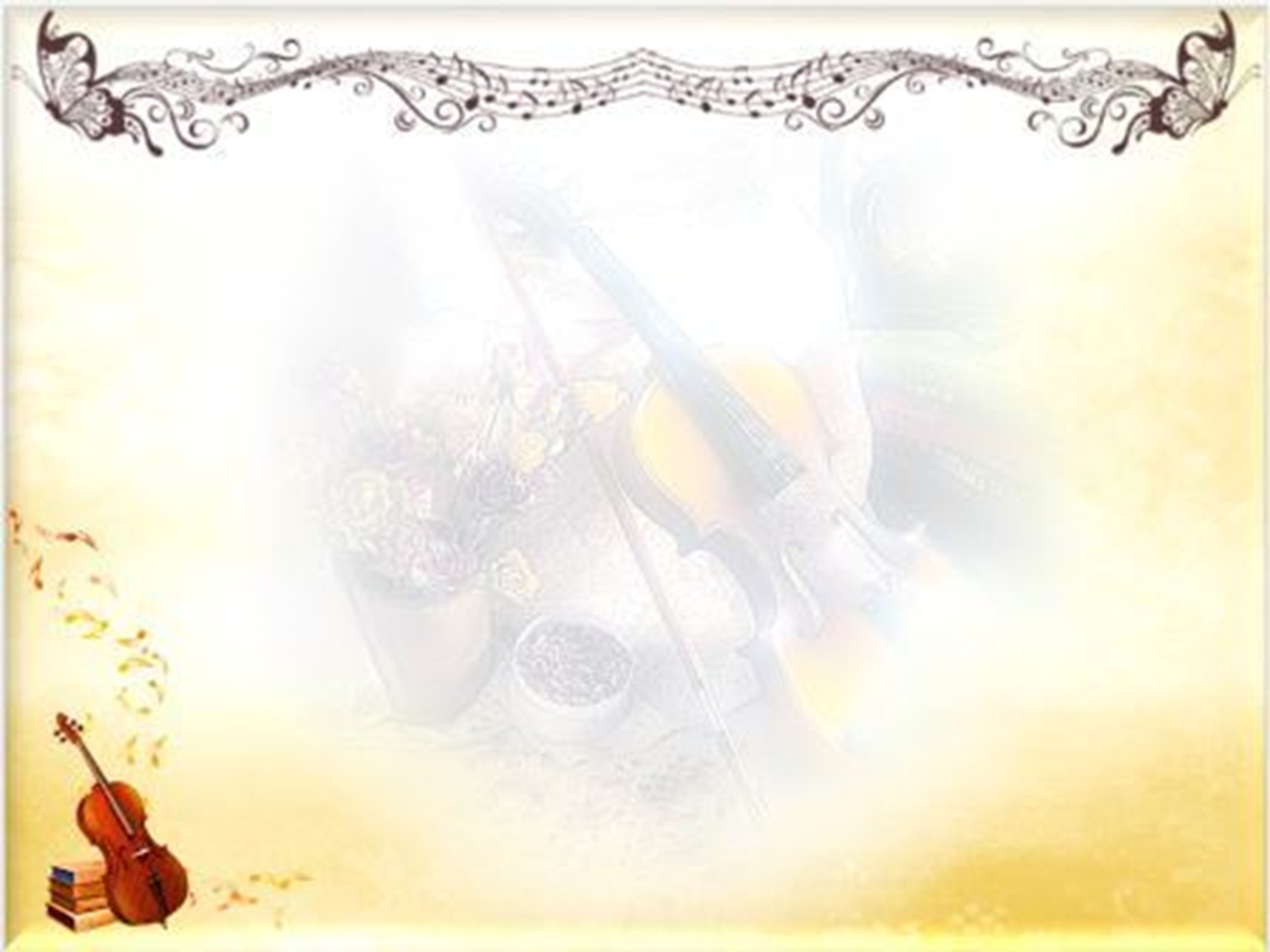 Спасибо за внимание